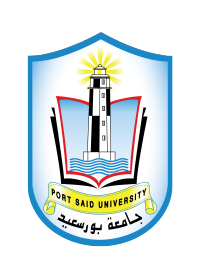 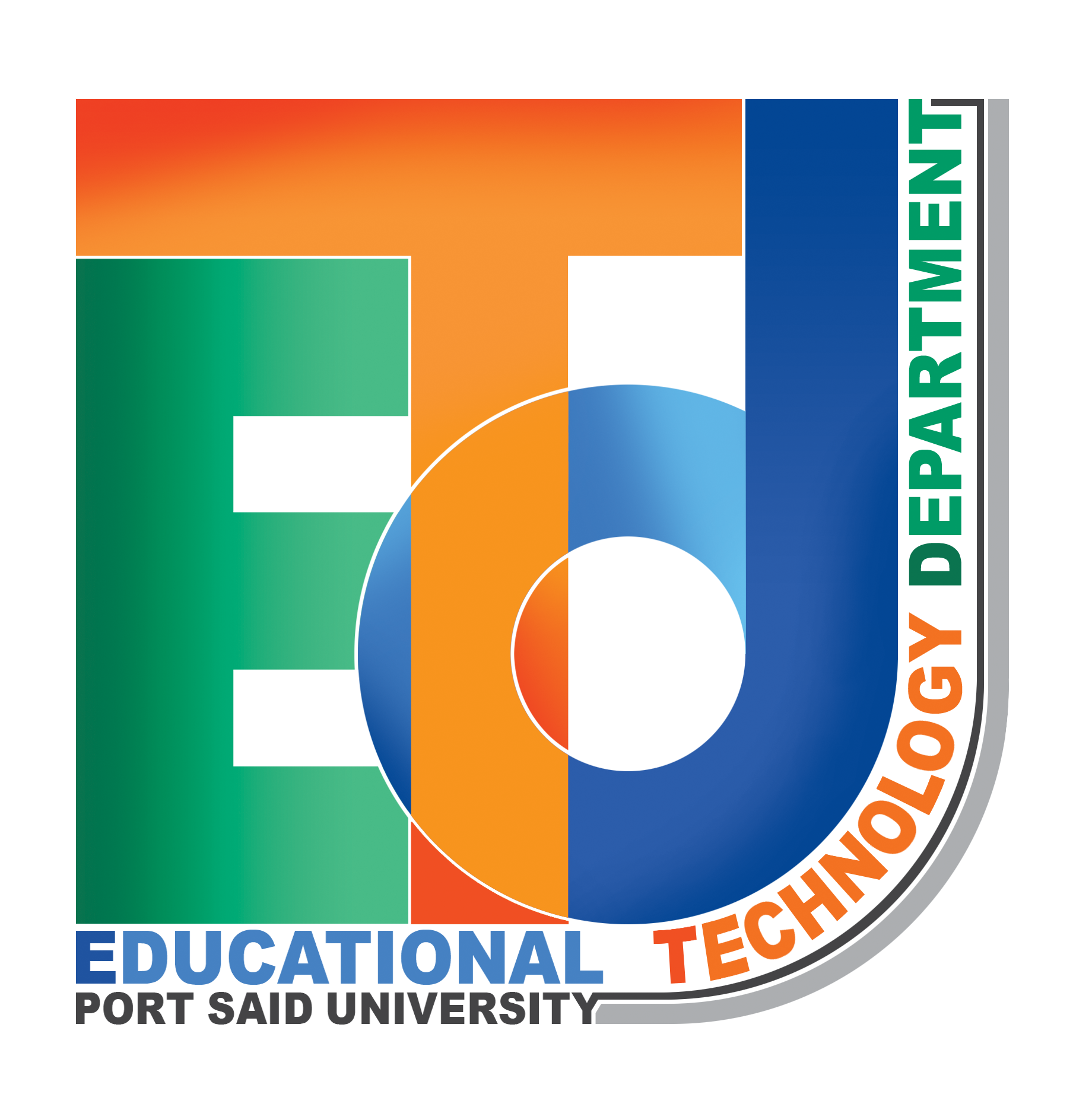 الجانب التطبيقي لمادة استخدام البرامج الجاهزة
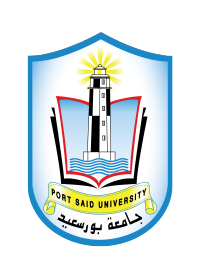 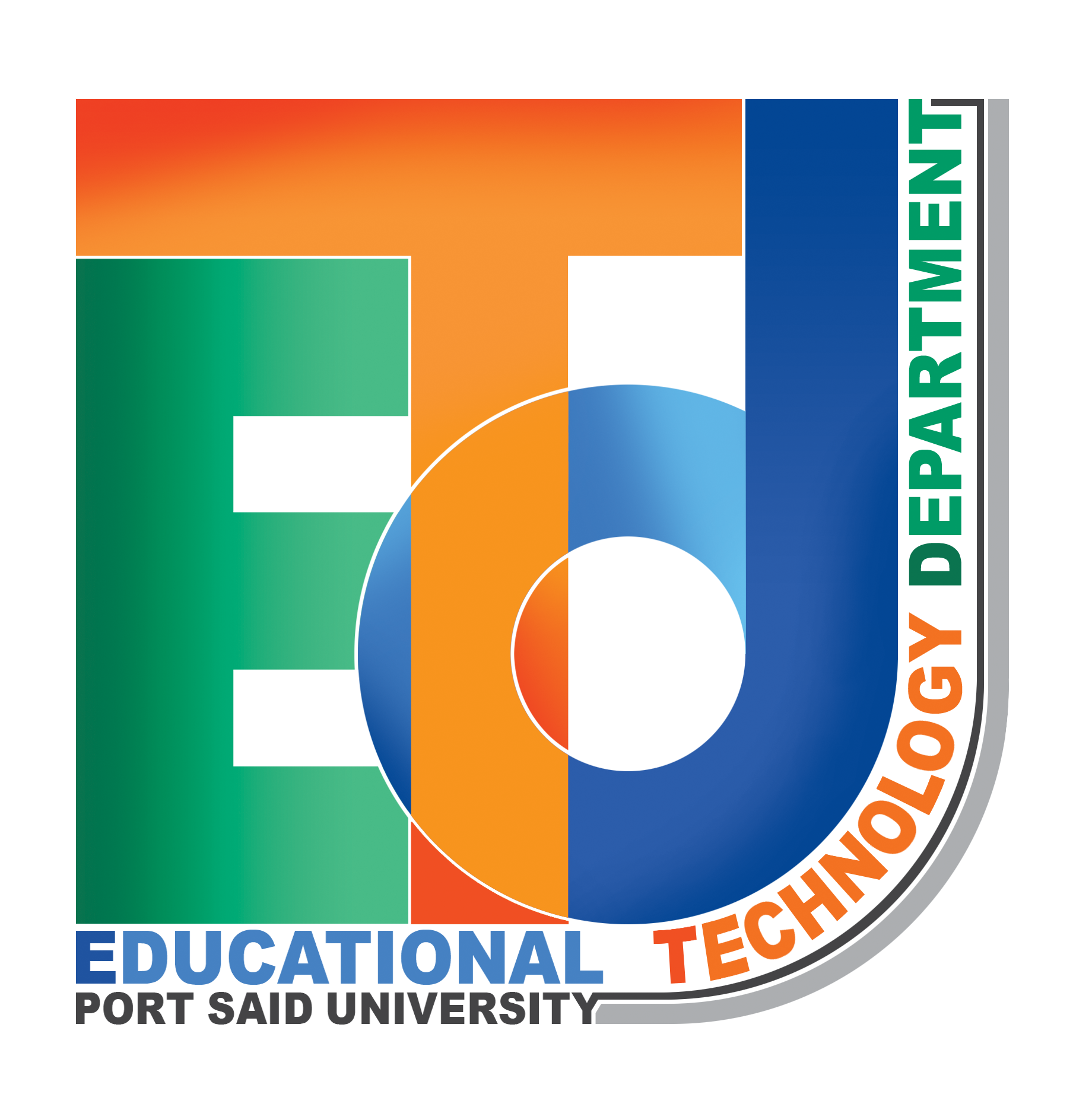 الفرقة الرابعة
الفرقة الرابعة
شعبة تكنولوجيا التعليم
World’s teacher day
مادة الجغرافيا
محمد نعمان على
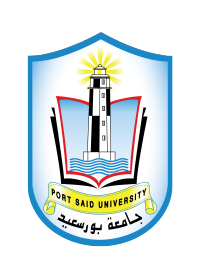 احمد اشرف أبو سمرة
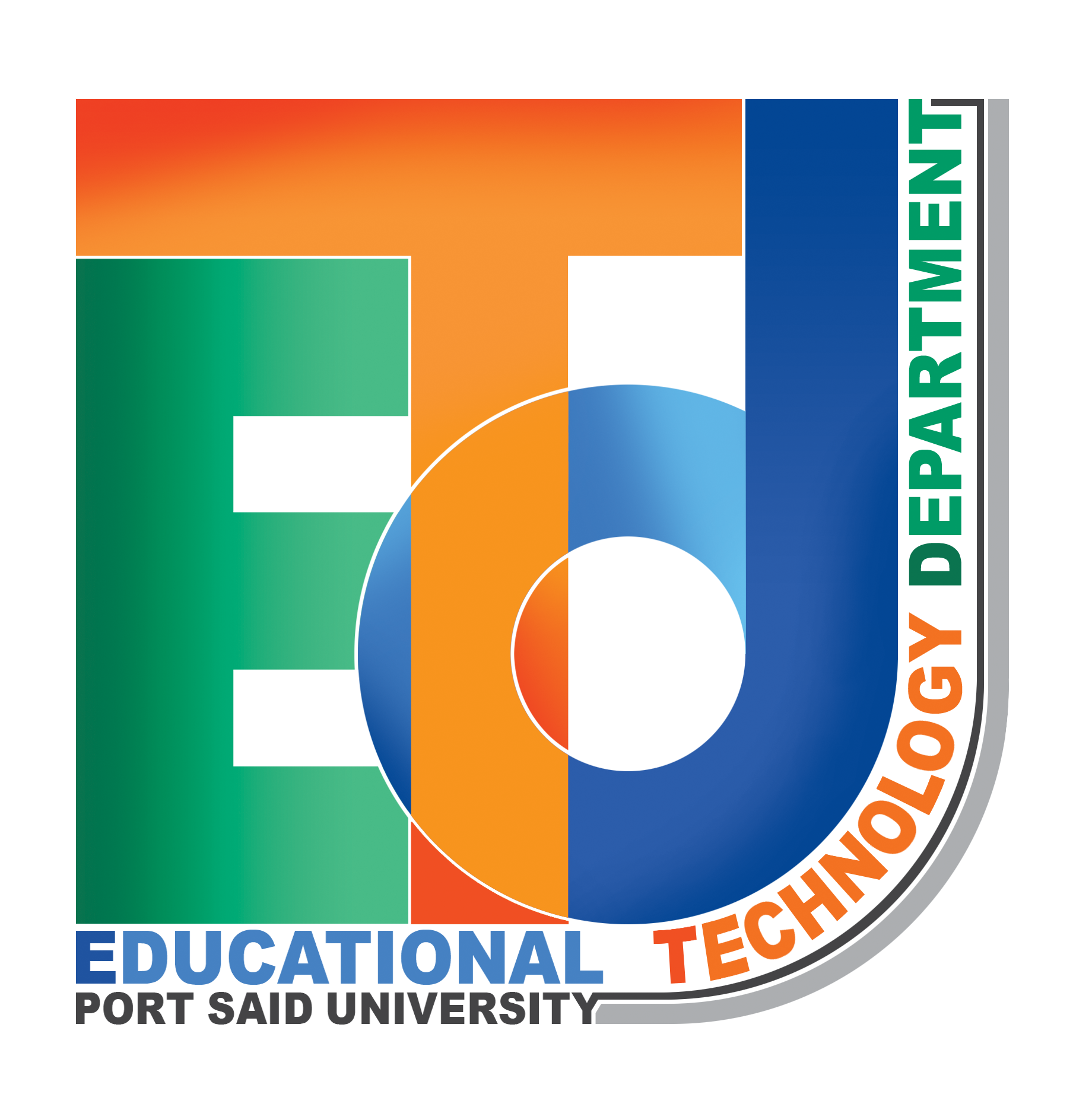 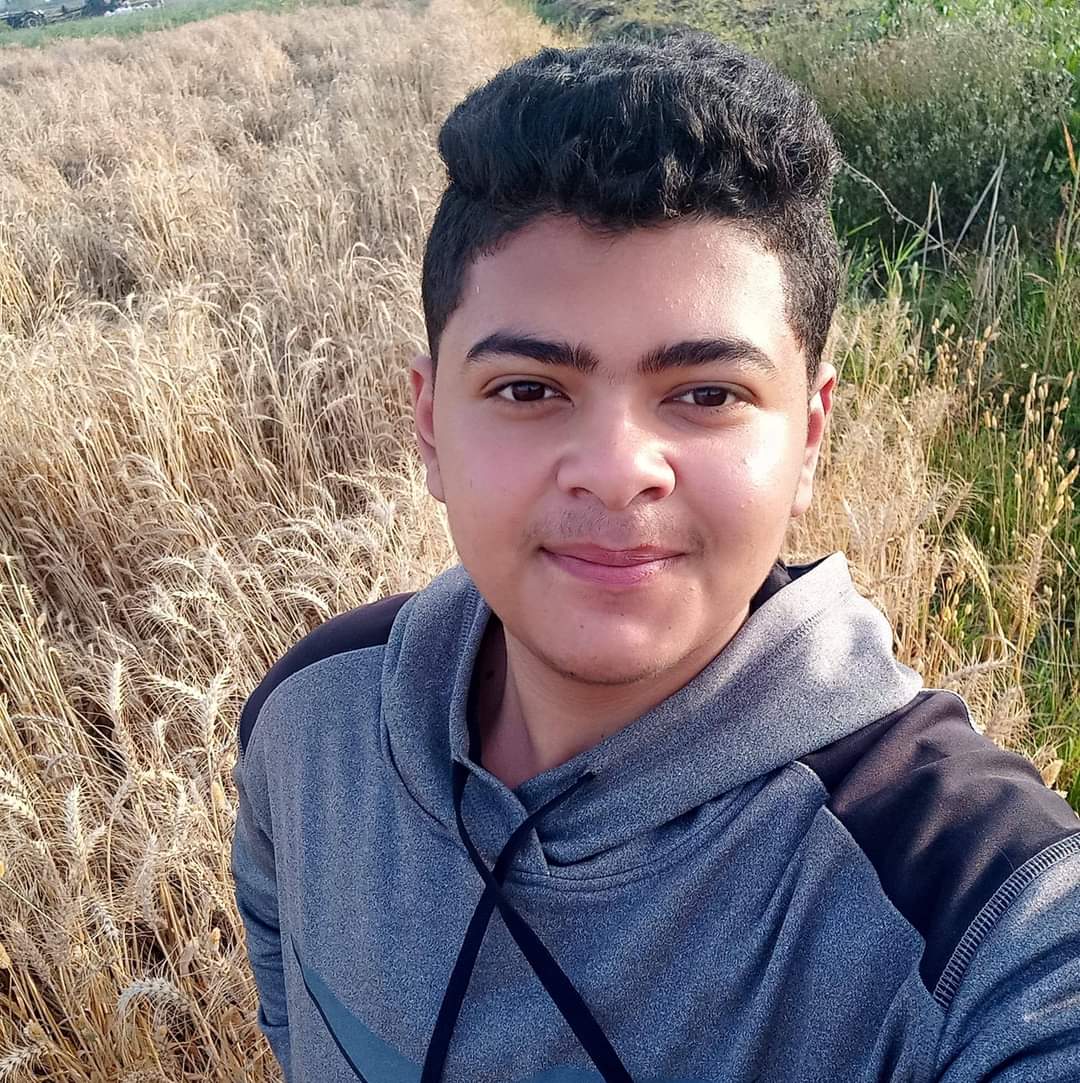 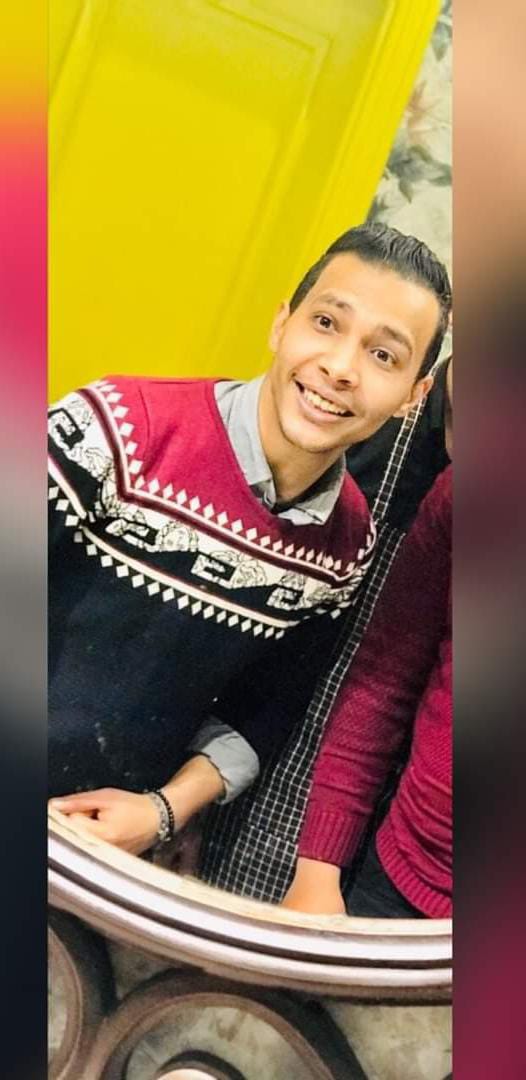 فريق العمل
مصطفي احمد بدوي
احمد ايمن مجاهد
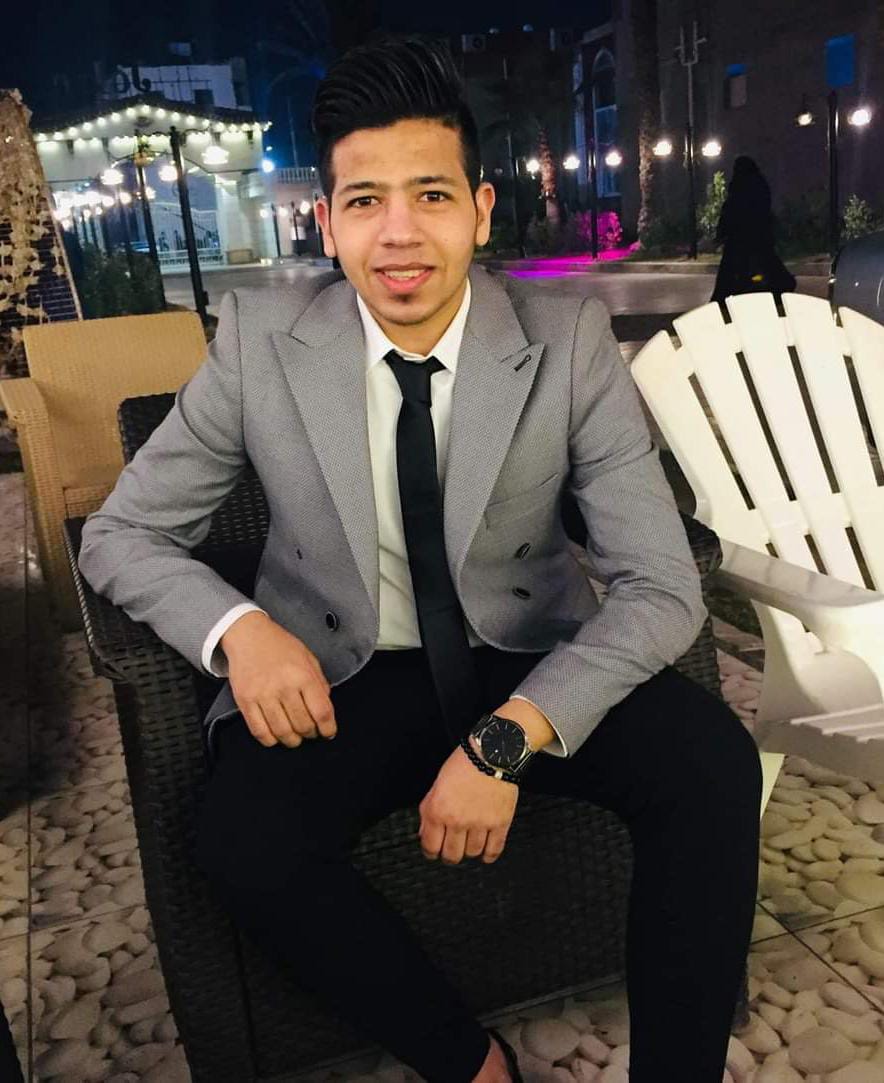 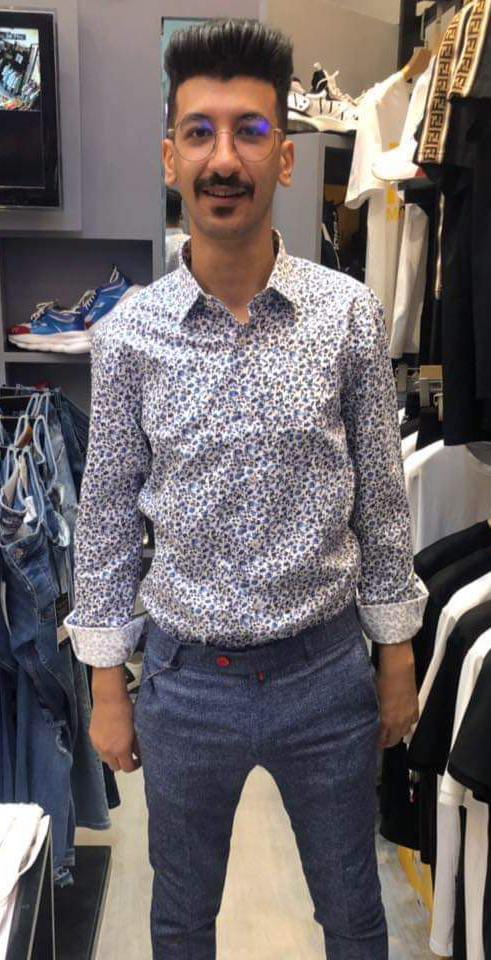 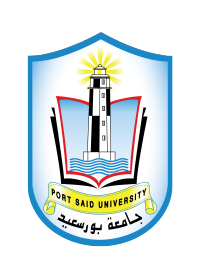 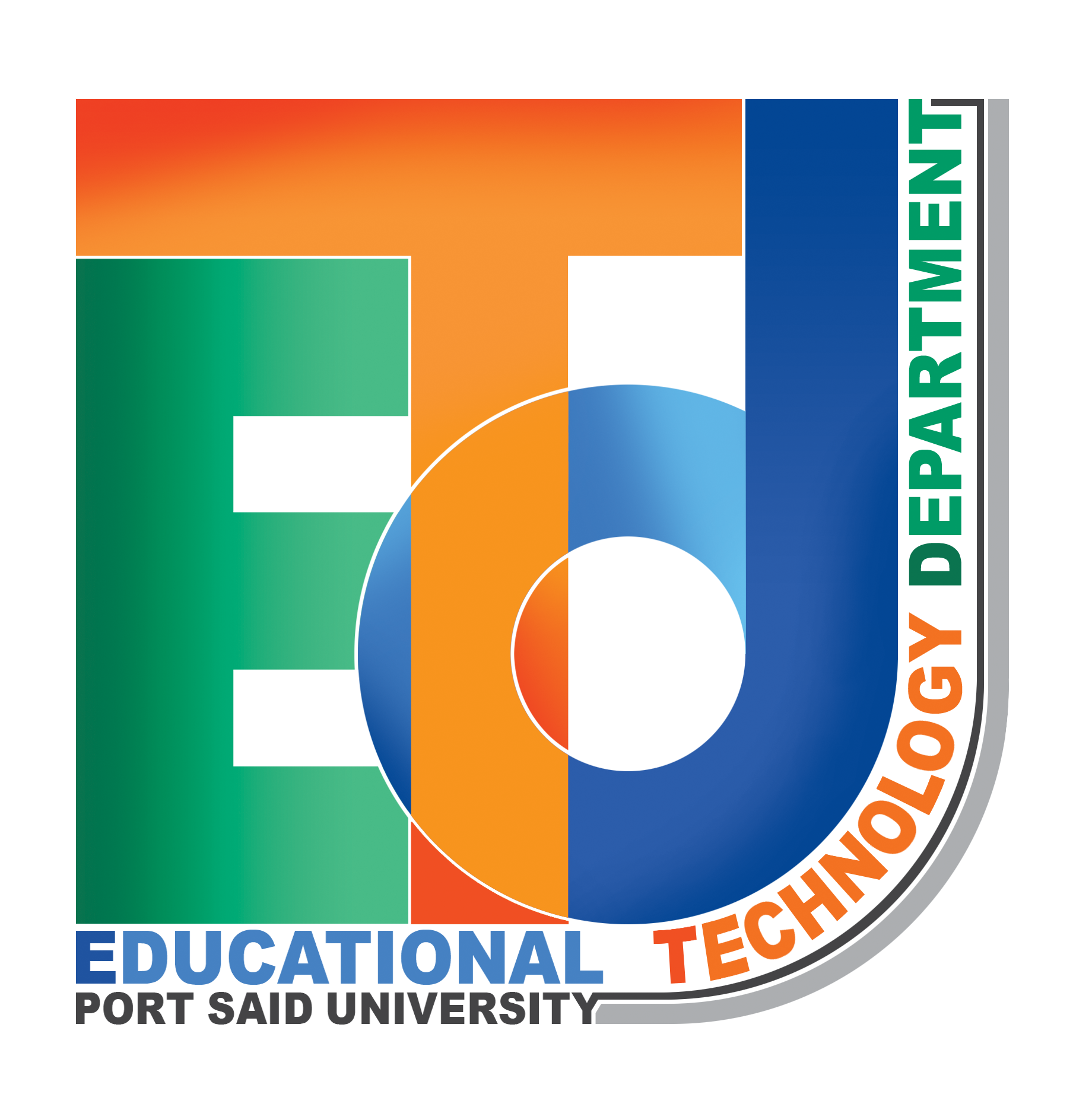 محمد محمد الشرنوبي
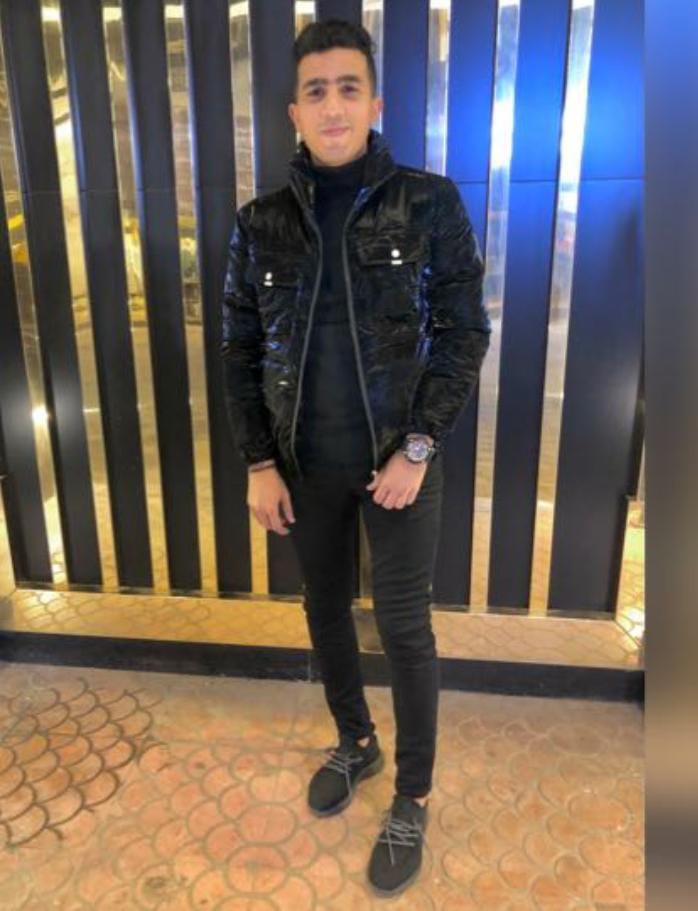 فريق العمل
مؤمن احمد علام
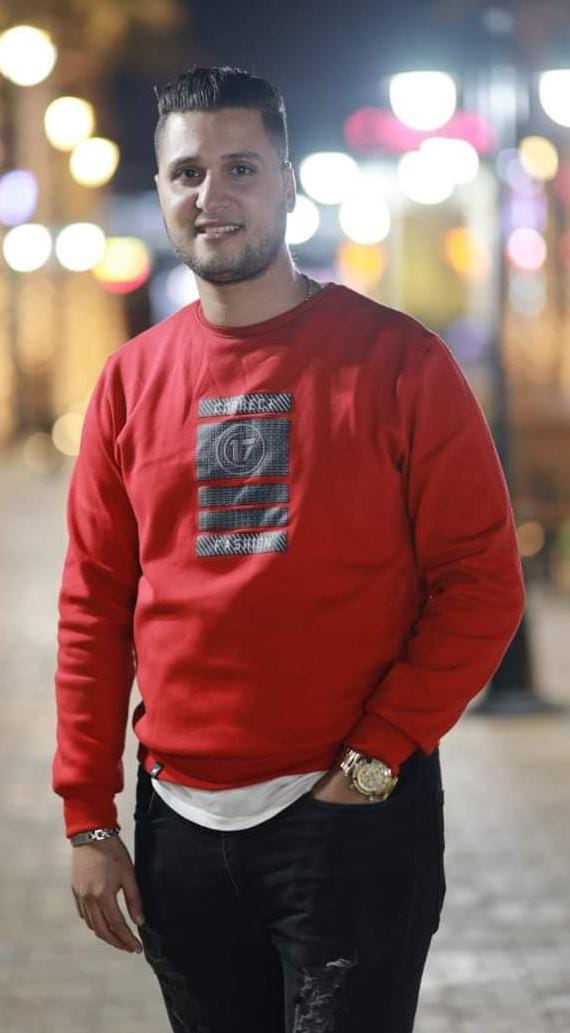 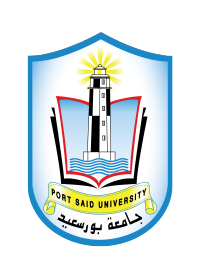 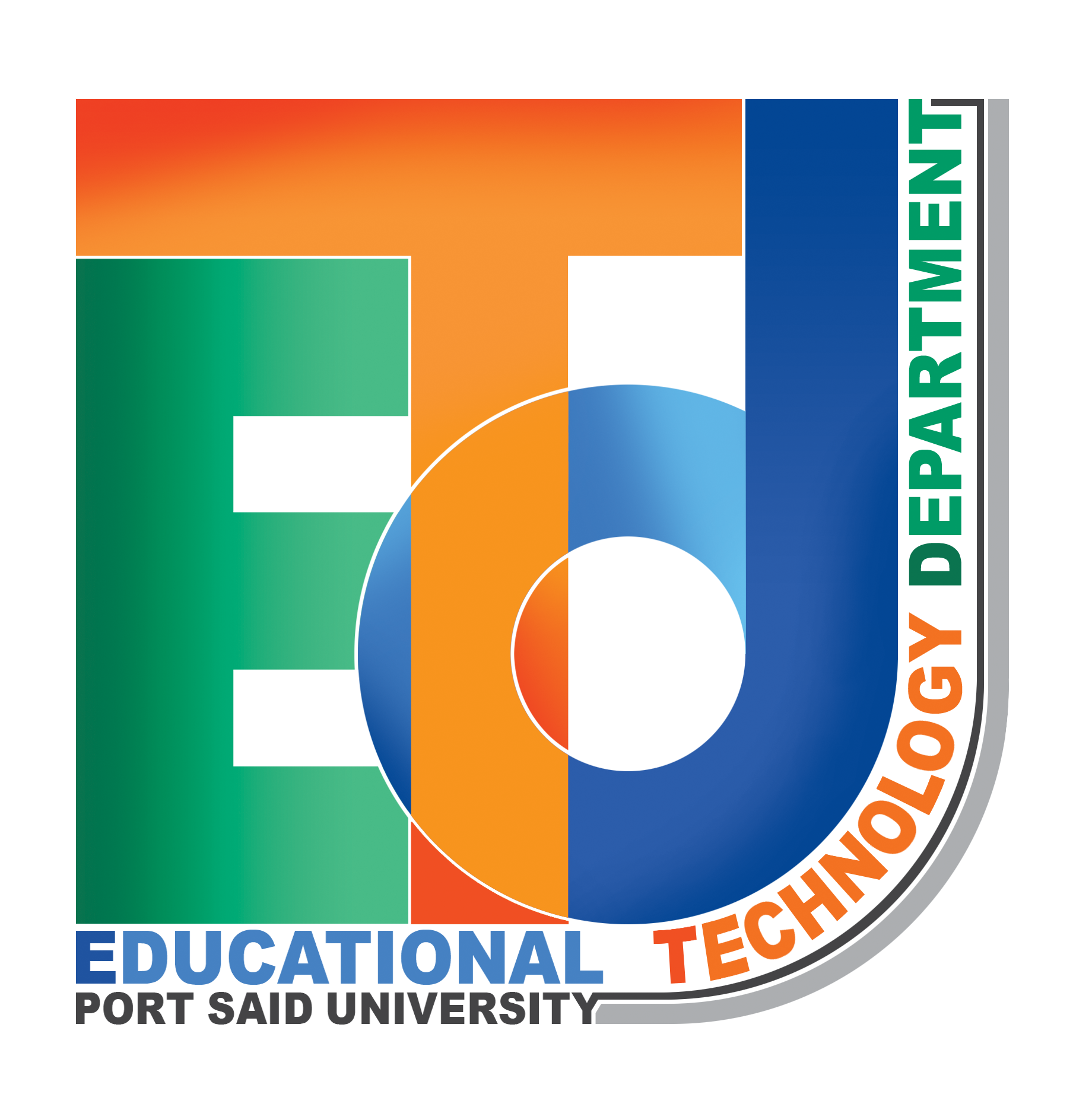 اميرة حمدي السيد
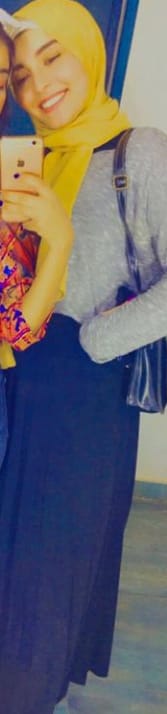 شروق غريب محمد
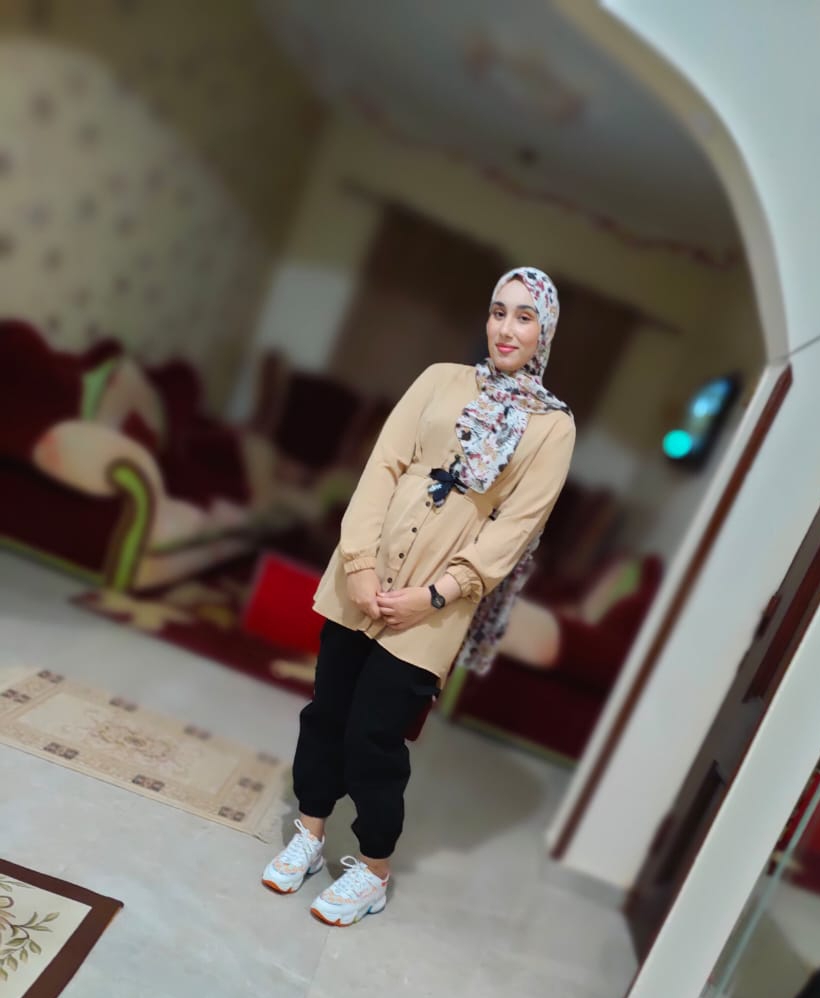 نرمين احمد حسن
فريق العمل
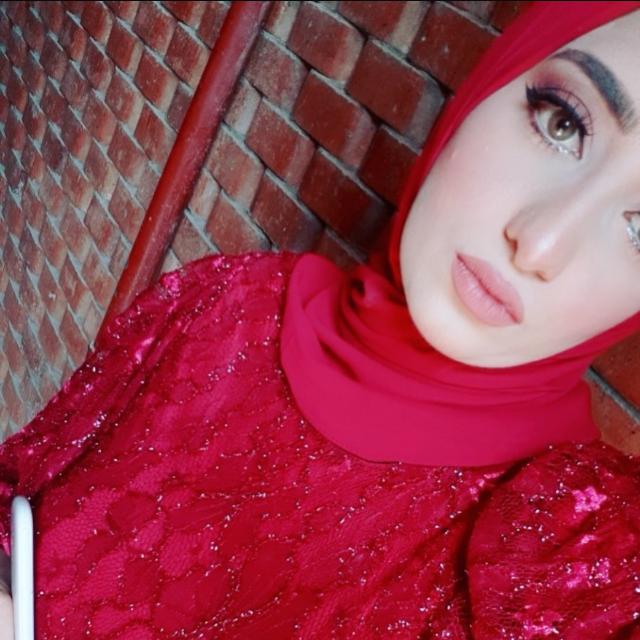 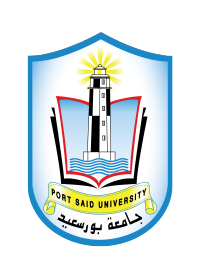 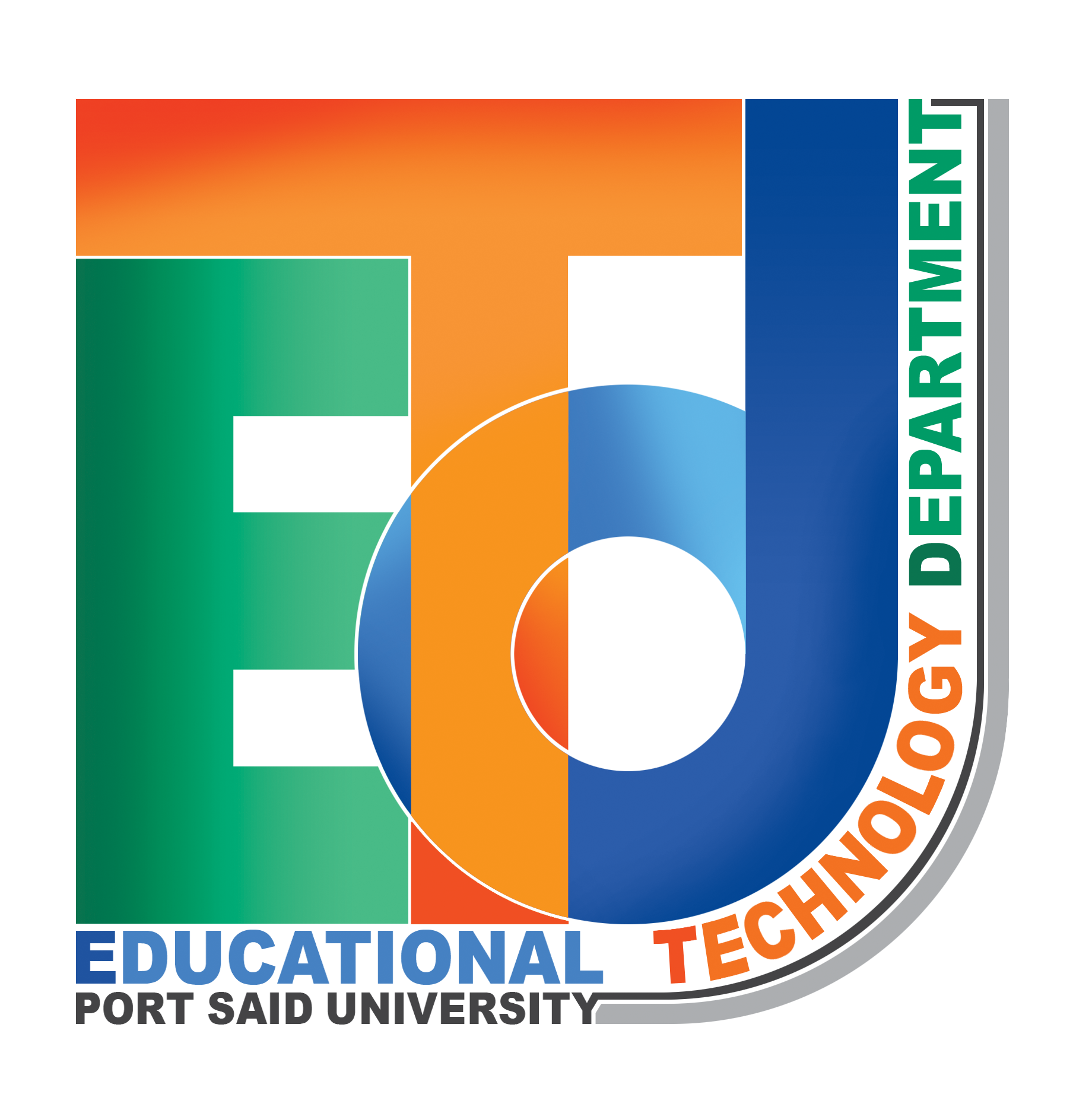 تحت اشراف
أ.د.م/ نهلة المتولي
م/ منار درويش
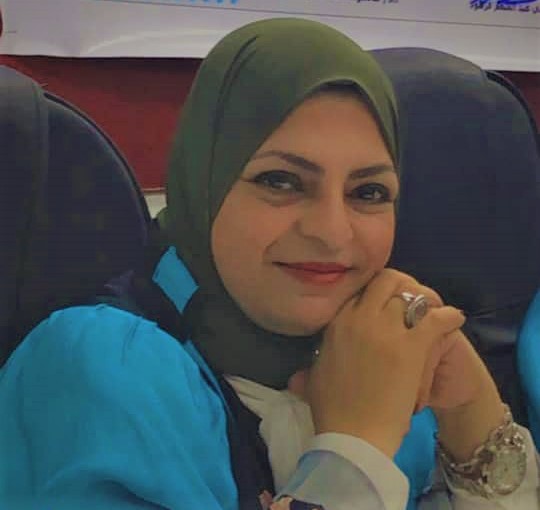 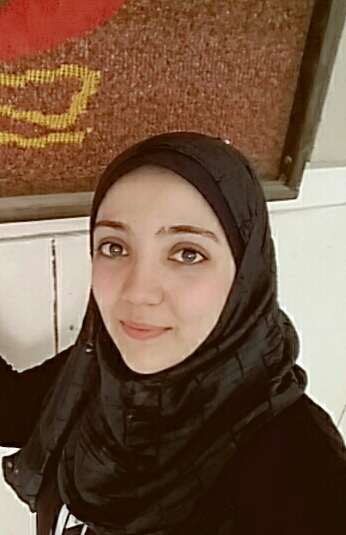